Воскресение Христово
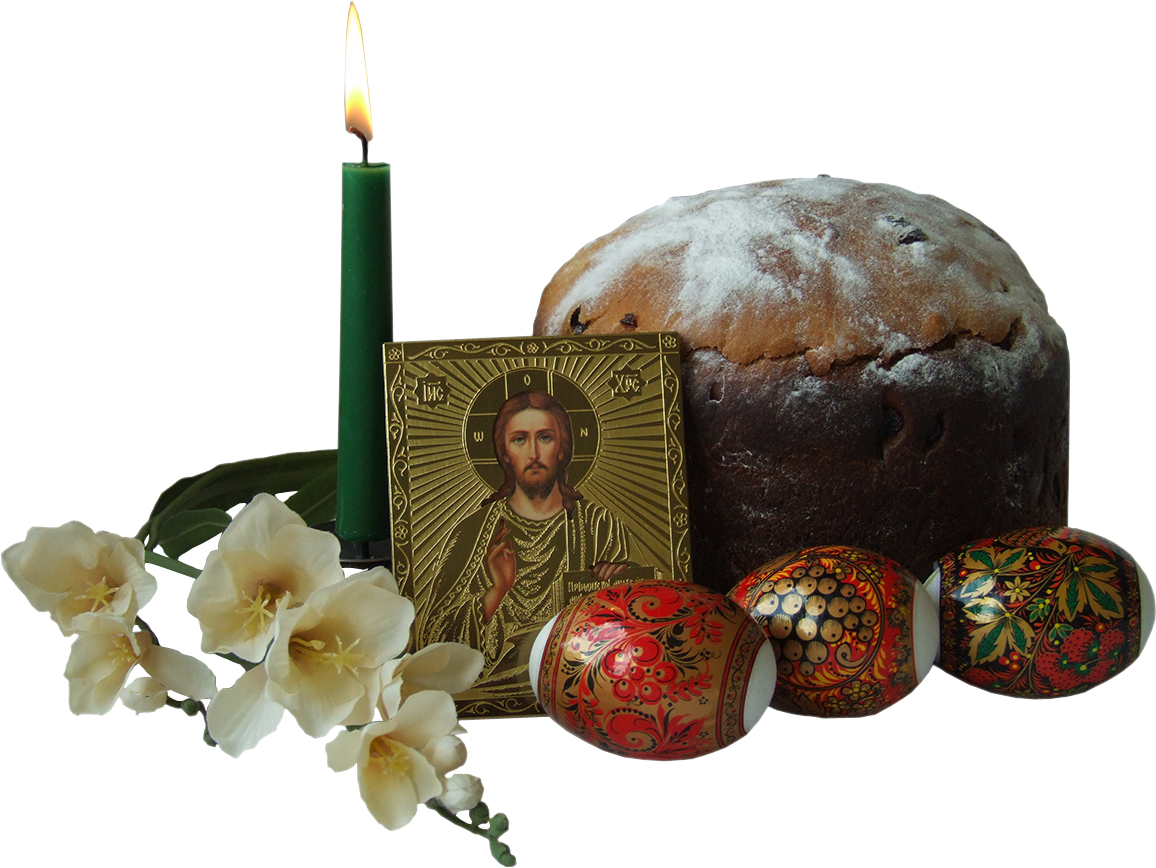 Воскресение Христово
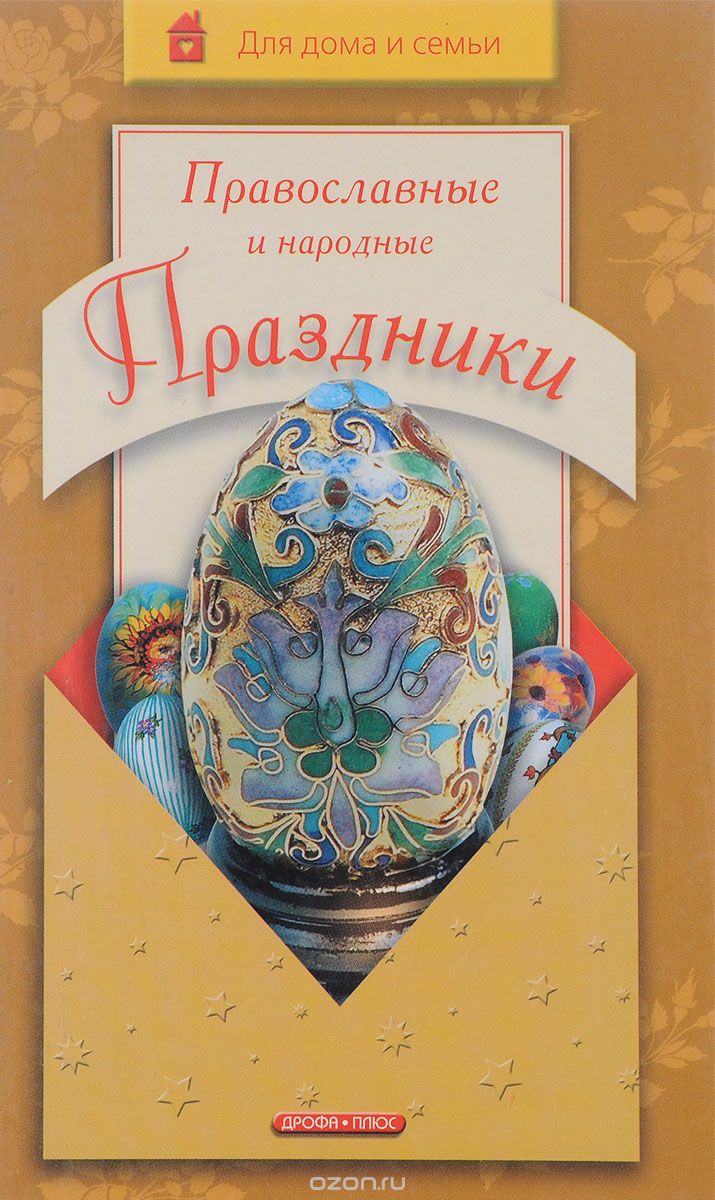 Громова Ирина Алексеевна. Православные             и народные праздники / И. Громова. - Москва : Дрофа, 2005. - 352с. - (Для дома и семьи).
У русского народа много 
праздников и связанных с ними обычаев.
Но знаем ли мы о них?
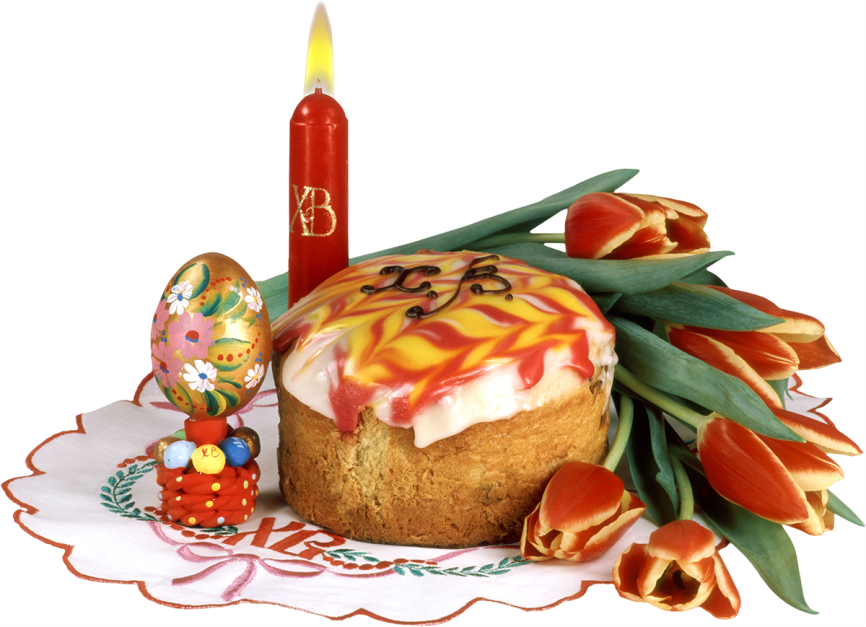 О праздниках, в том числе и о Пасхе, 
Вы узнаете из данного издания!
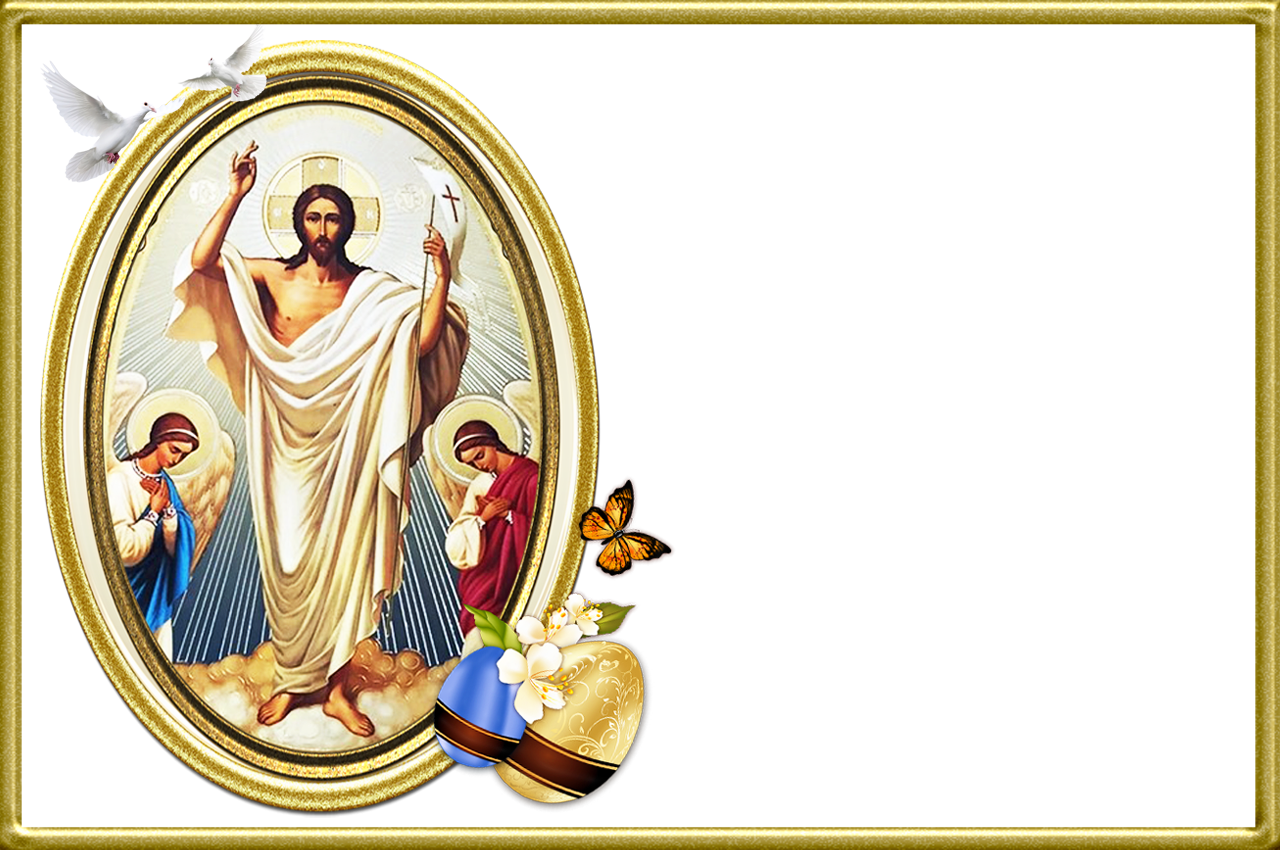 Пасха 
– древнейший 
и самый важный 
христианский праздник,
установленный
 в честь Воскресения 
Иисуса Христа,
являющийся центром 
библейской истории 
и основой всего 
христианского учения
Воскресение Христово
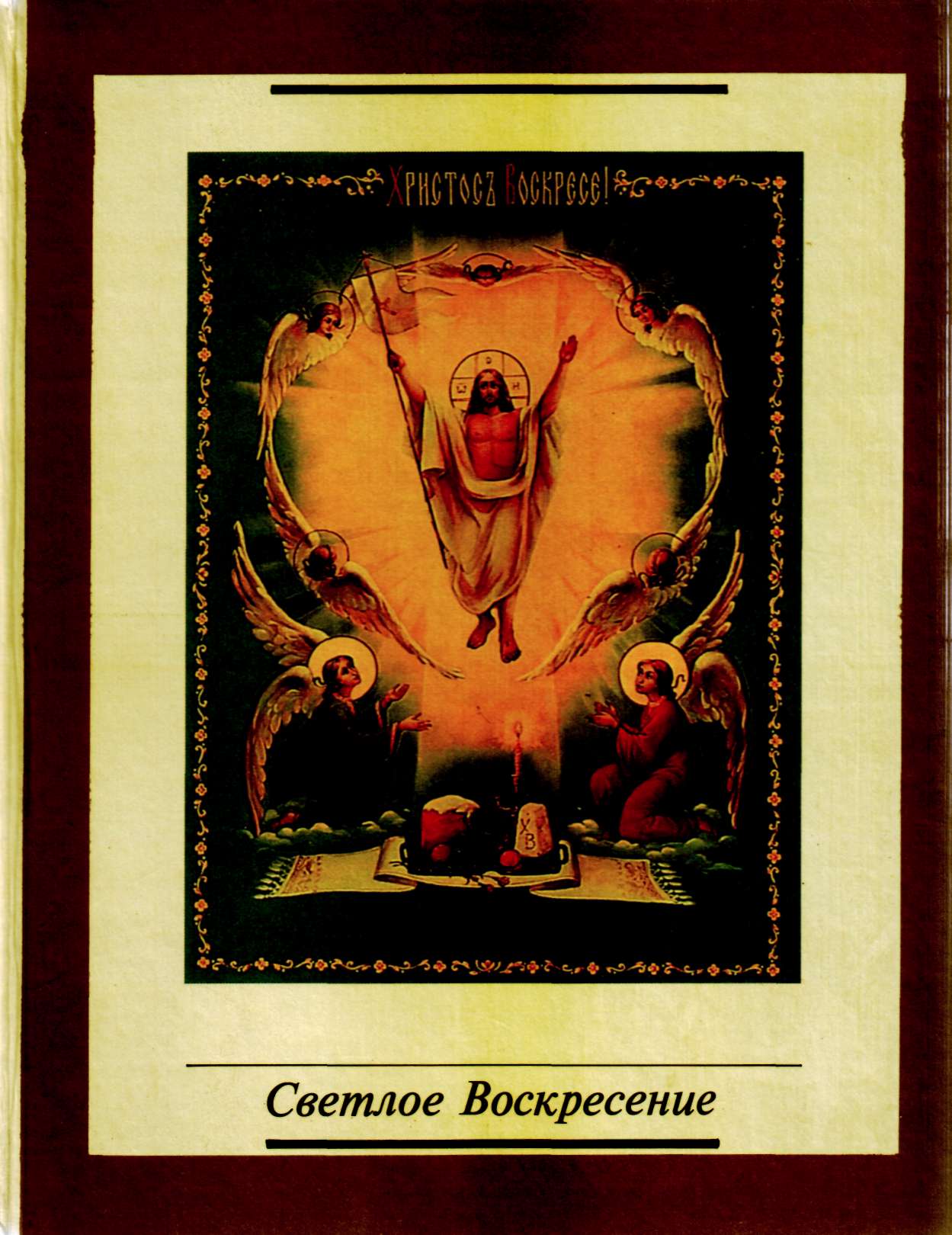 Светлое Воскресение / сост. Марина Ганичева. - Москва : Роман-газета, 1995. - 184 с.
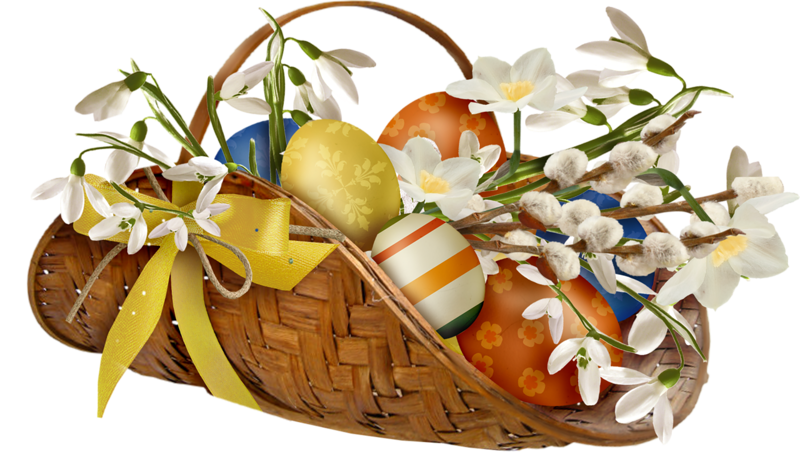 Христос воскрес из мертвых
Смертию смерть поправ,
И сущим во гробех живот даровав.
Воскресение Христово
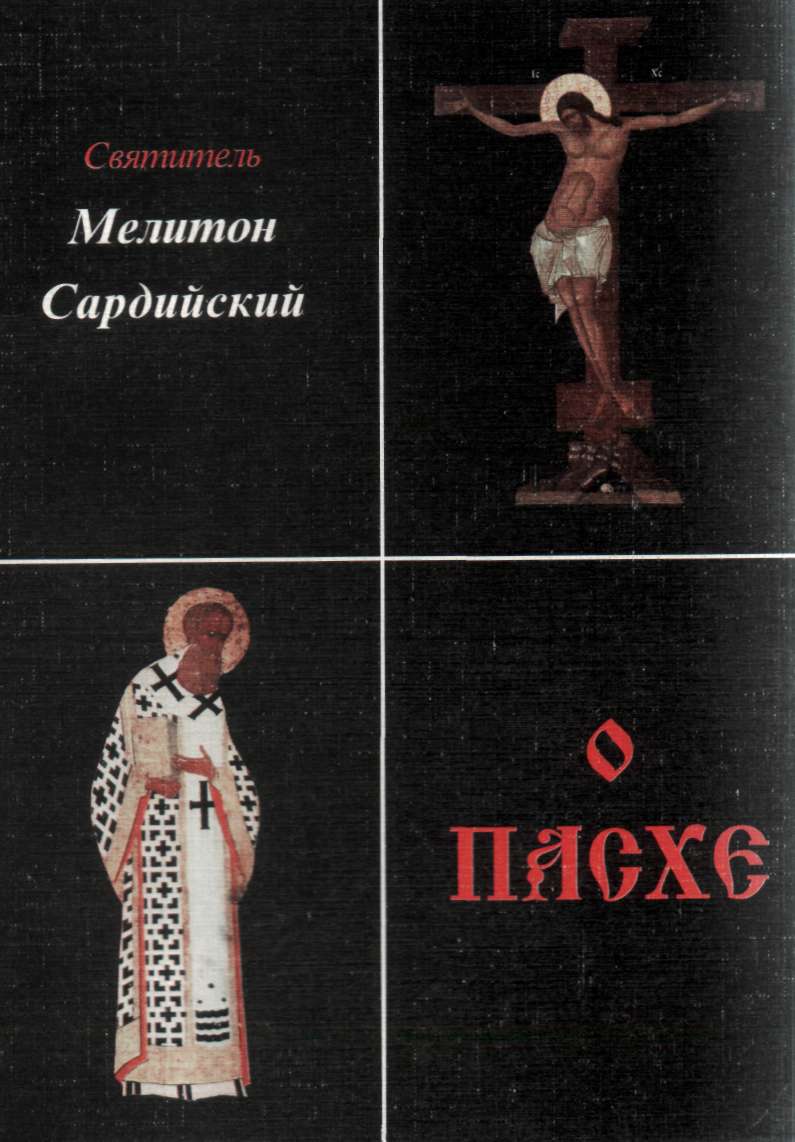 Сардийский Мелитон. О Пасхе / Мелитон Сардийский ; пер. Сергея Говоруна. - Киев : Роман-газета, 1998. - 96 с.
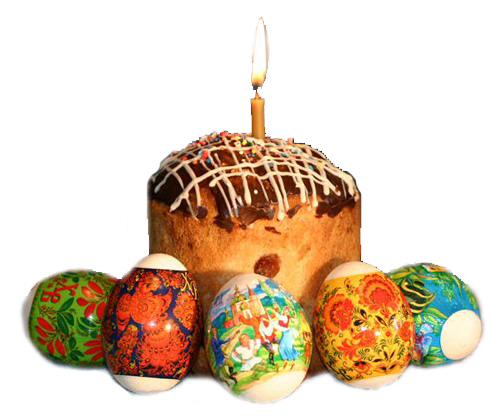 Раскройте  смысл «таиства спасения»,  которое совершил Господь Иисус Христос!
Воскресение Христово
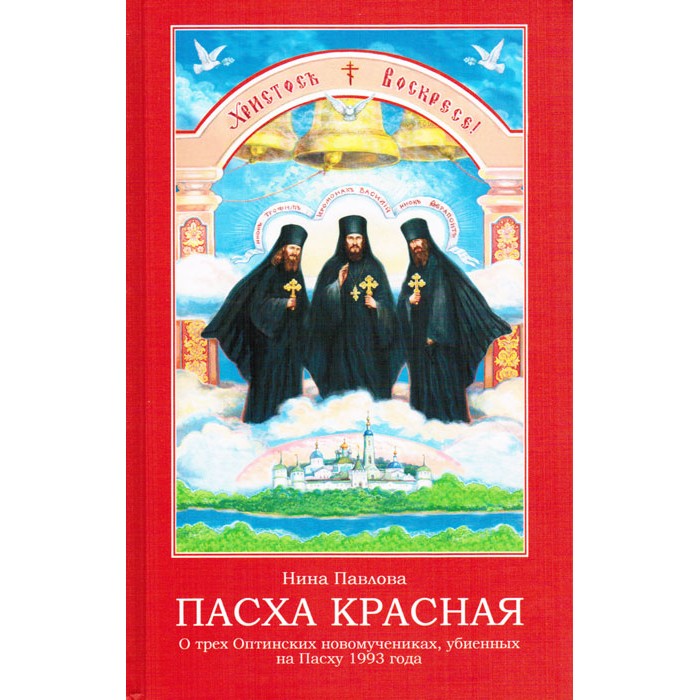 Павлова Нина Александровна. Пасха Красная : о трех Оптинских новомучениках, убиенных на Пасху 1993 года / Нина Павлова. – Москва : Альта-Принт, 2011. – 415 с., [16] л. ил.
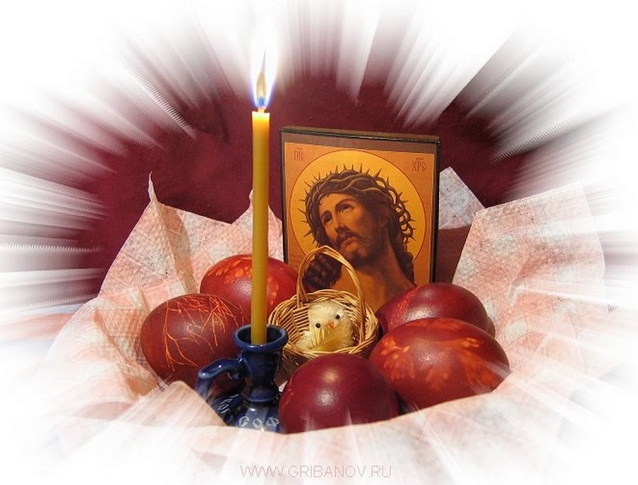 «Молитесь за монахов – они корень нашей жизни. И как бы ни рубили
 древо нашей жизни, оно даст еще зеленую поросль, пока жив его животворящий корень».

Архимандрит Иоанн 
(Крестьянкин)
Воскресение Христово
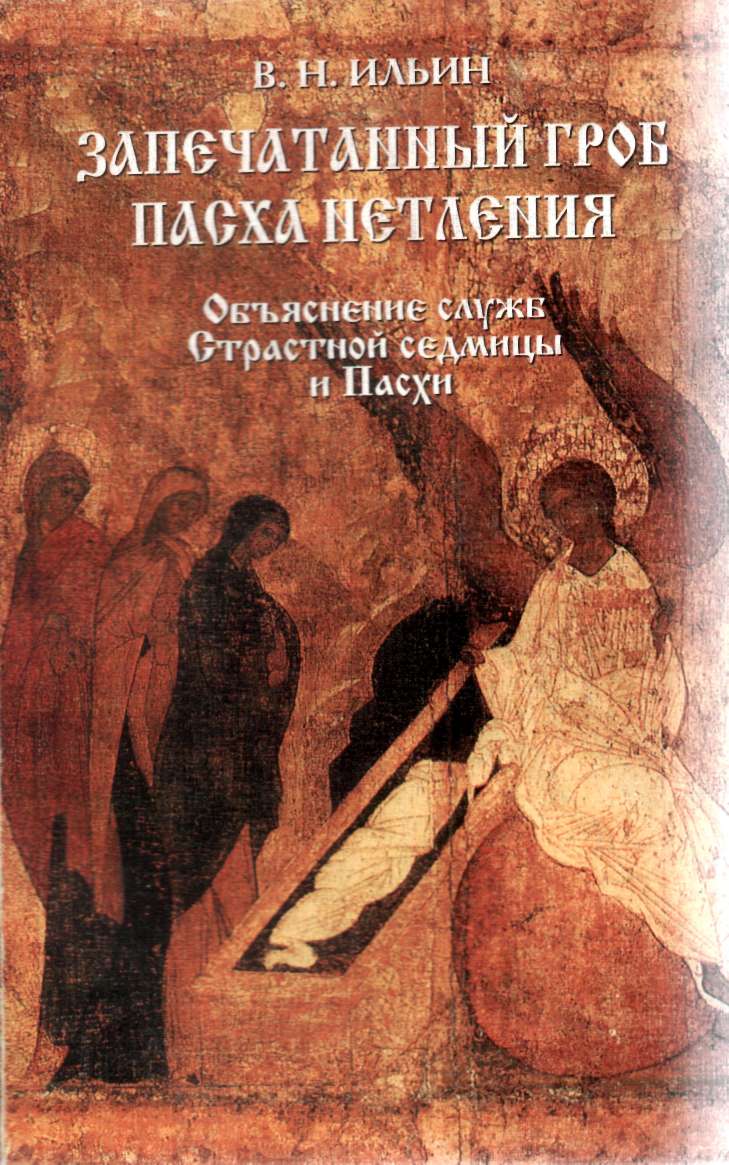 Ильин Владимир Николаевич. Запечатанный гроб Пасха нетления : объяснение служб Страстной седмицы и Пасхи / В. Н. Ильин. - Клин : Христианская жизнь, 2001. - 144 с.
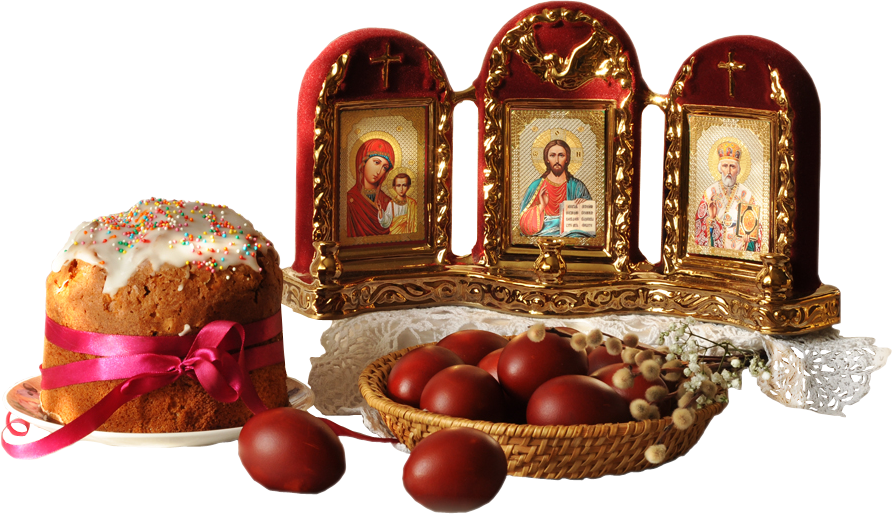 Объяснение служб 
Страстной седмицы и Пасхи!
Воскресение Христово
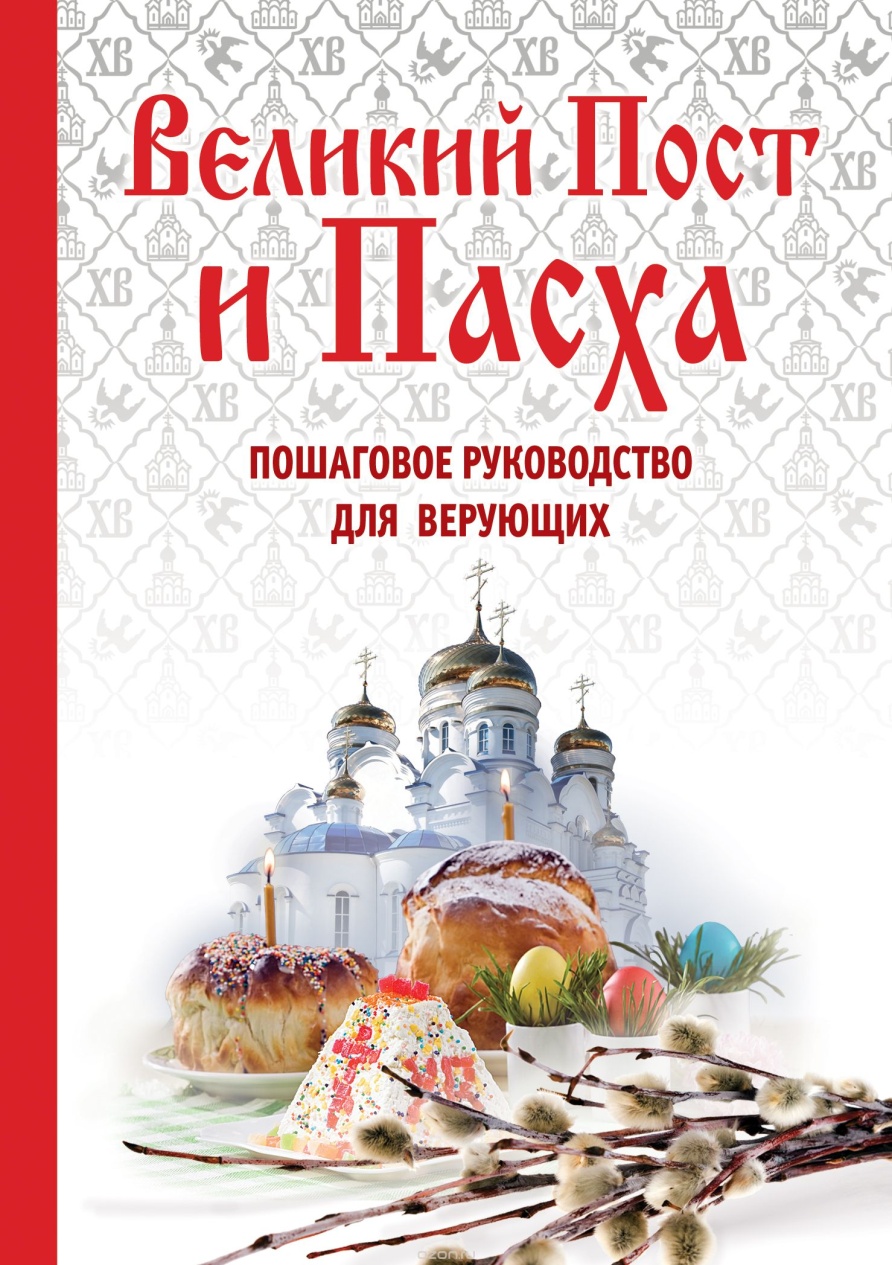 Великий пост и Пасха : пошаговое руководство для верующих / авт.-сост. Е. Владимирова. – Москва : ЭКСМО, 2014. – 192 с.: ил. – (Религия. Афонская библиотека).
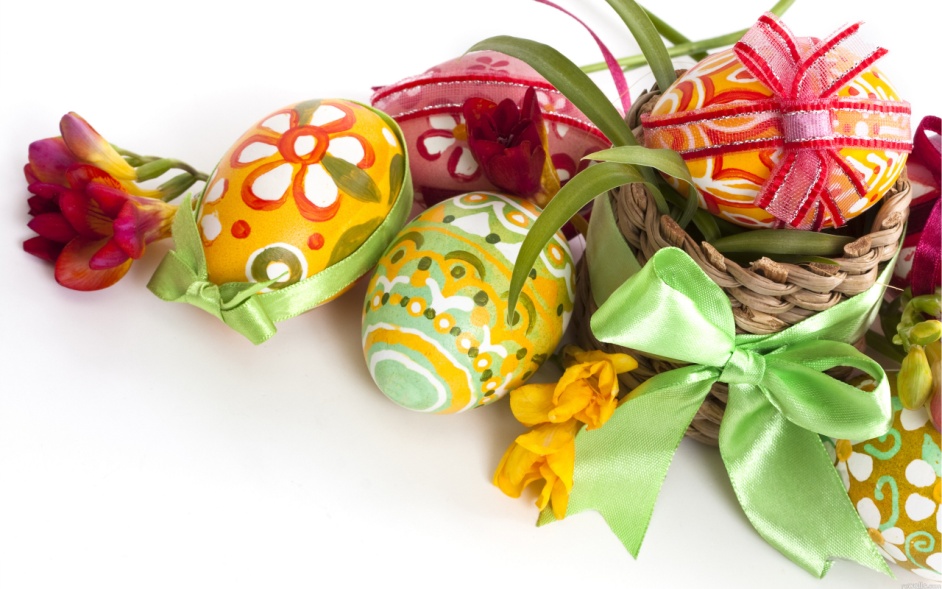 Цель издания –
 подготовление читателя 
к величайшему христианскому празднику обновления!
Воскресение Христово
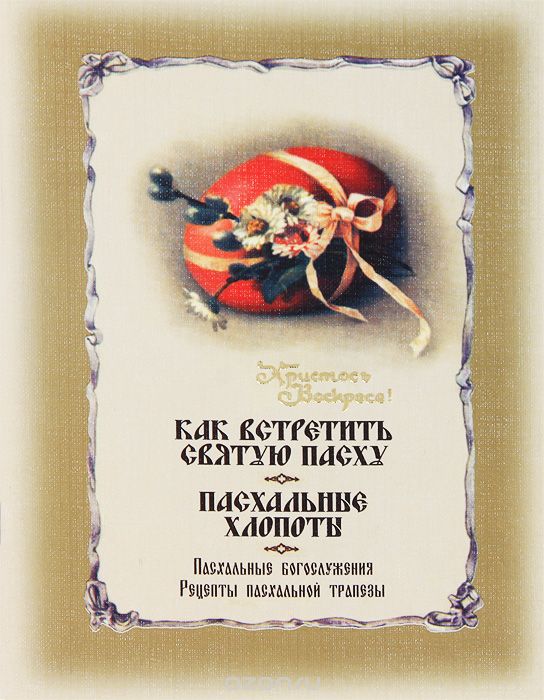 Как встретить Святую Пасху : пасхальное богослужение. Обычаи               и трапеза. - Москва : Сретенский монастырь ; Новая книга, 1999. – 32 с.
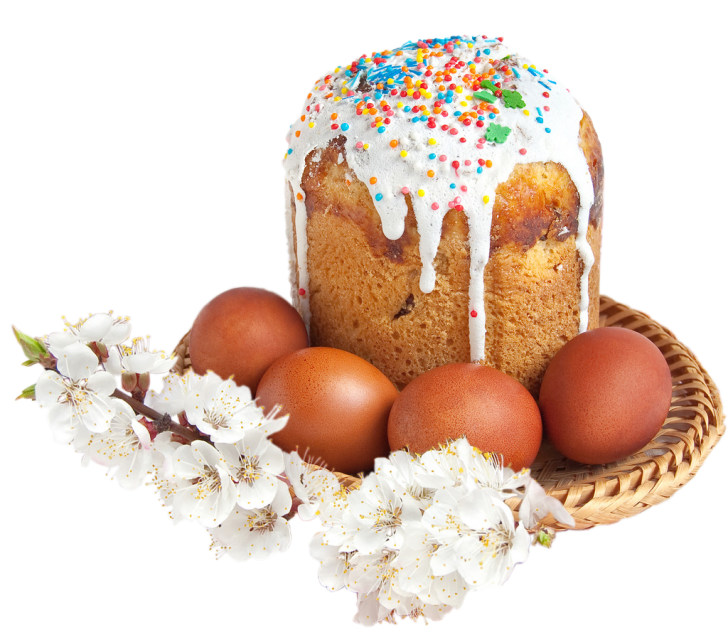 Встречаем Пасху 
и готовим угощения!
Воскресение Христово
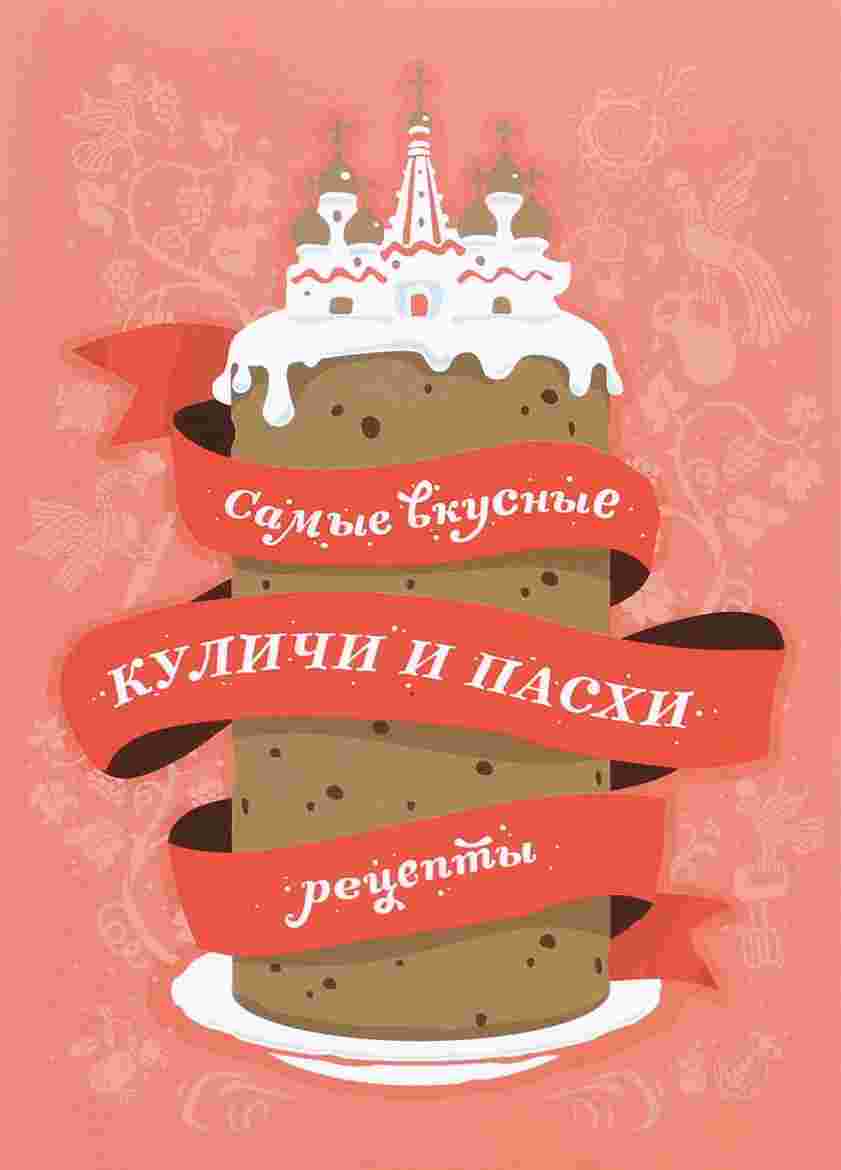 Самые вкусные куличи и пасхи : рецепты. – Москва : Никея, 2016. - 48 с.: ил.
Кулич и творожная пасха – традиционные символы пасхального стола!
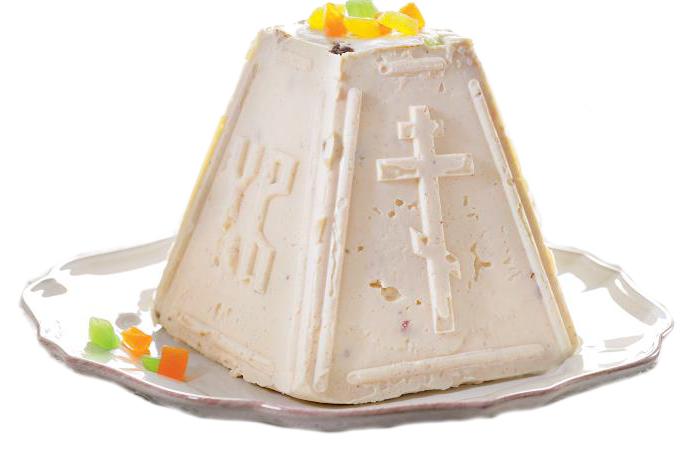 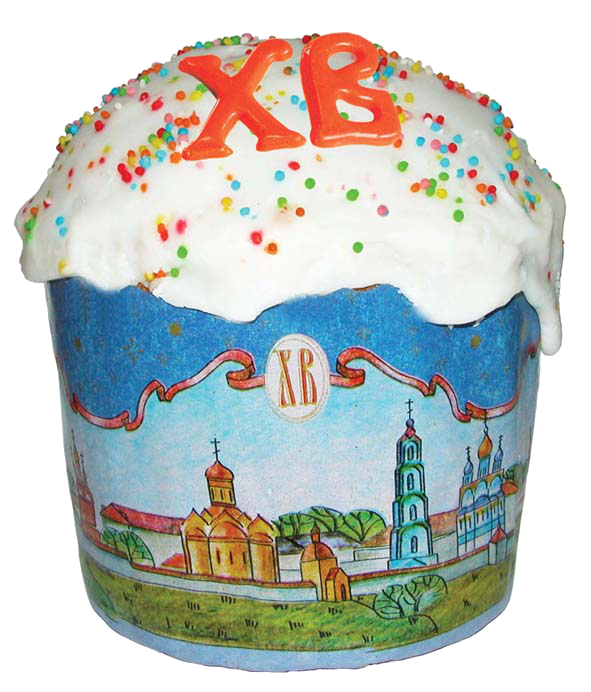 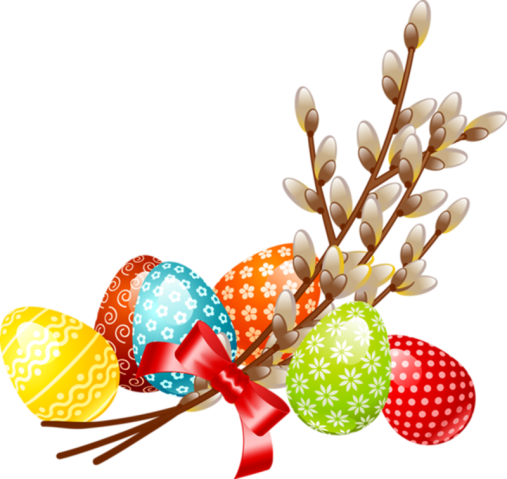 Встречаем Пасху 
и готовим угощения!
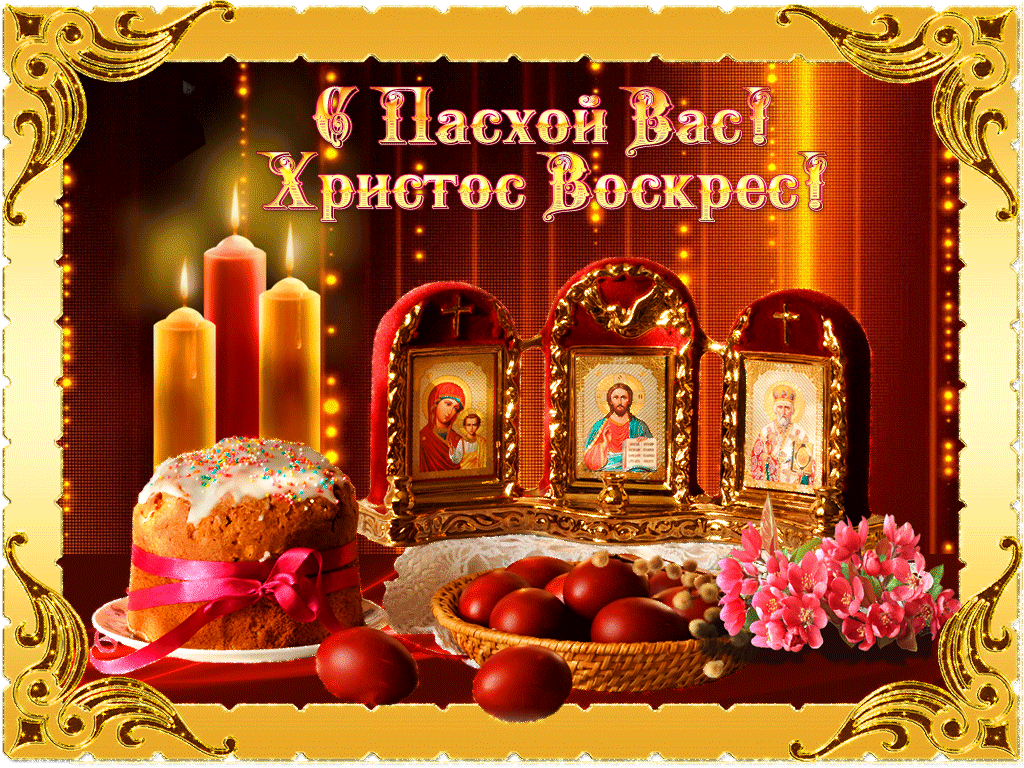